Семья –  формирование привычки здорового образа жизни.
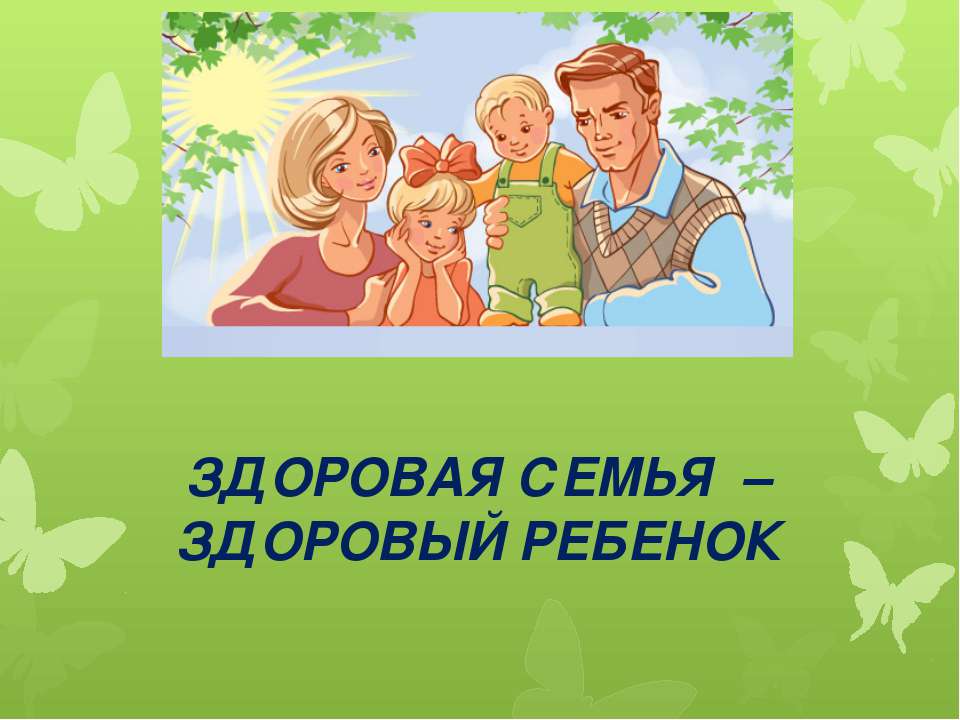 [Speaker Notes: Презентацию подготовила: Воспитатель Лобашова Наталья Александровна]
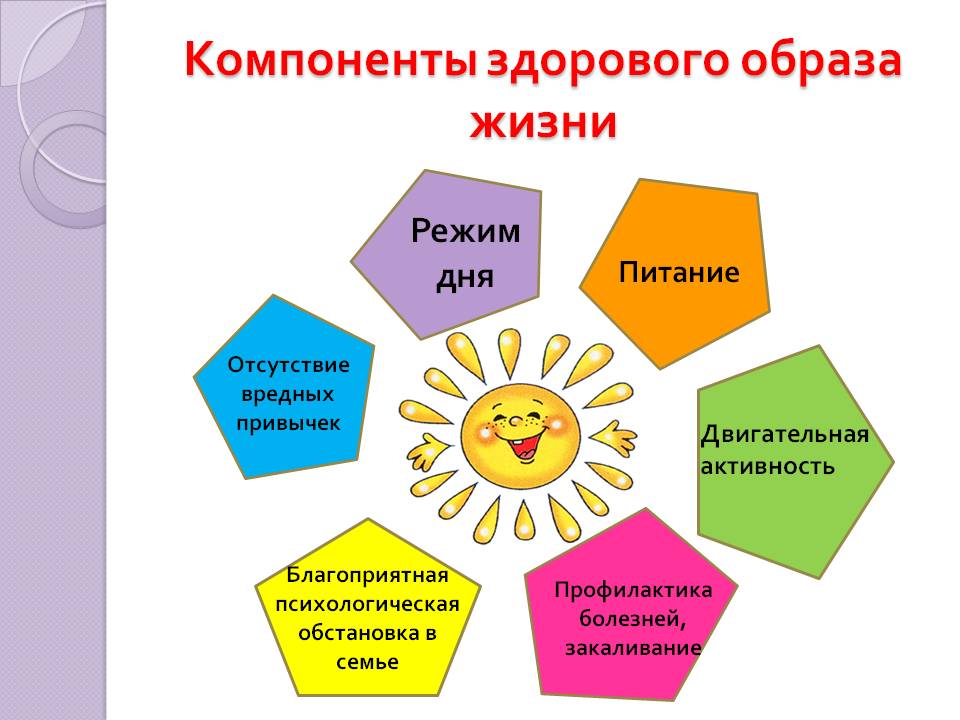 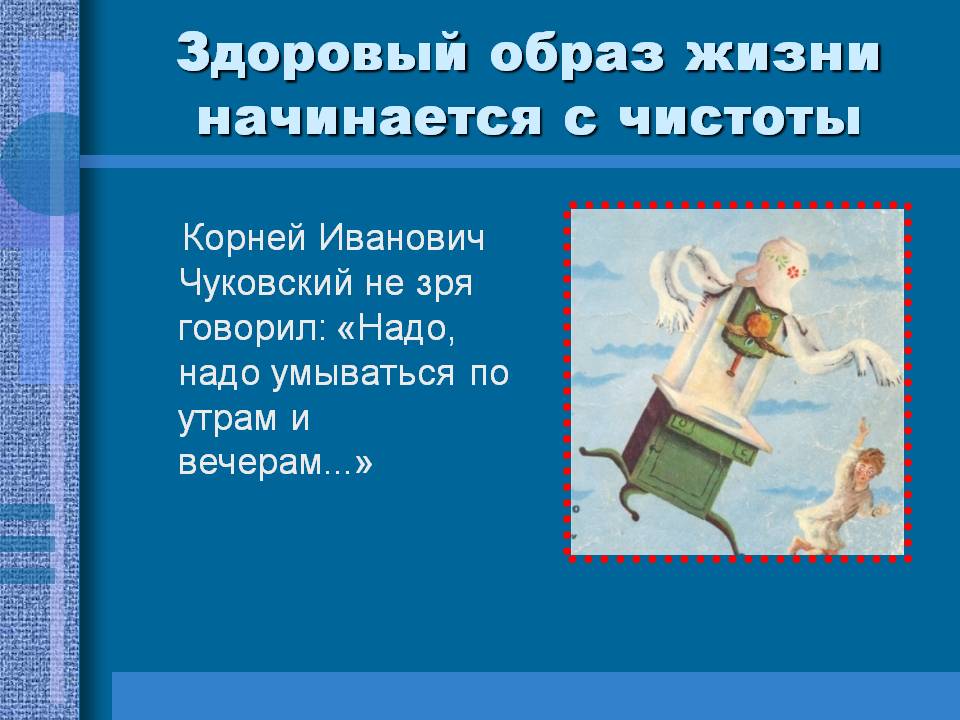 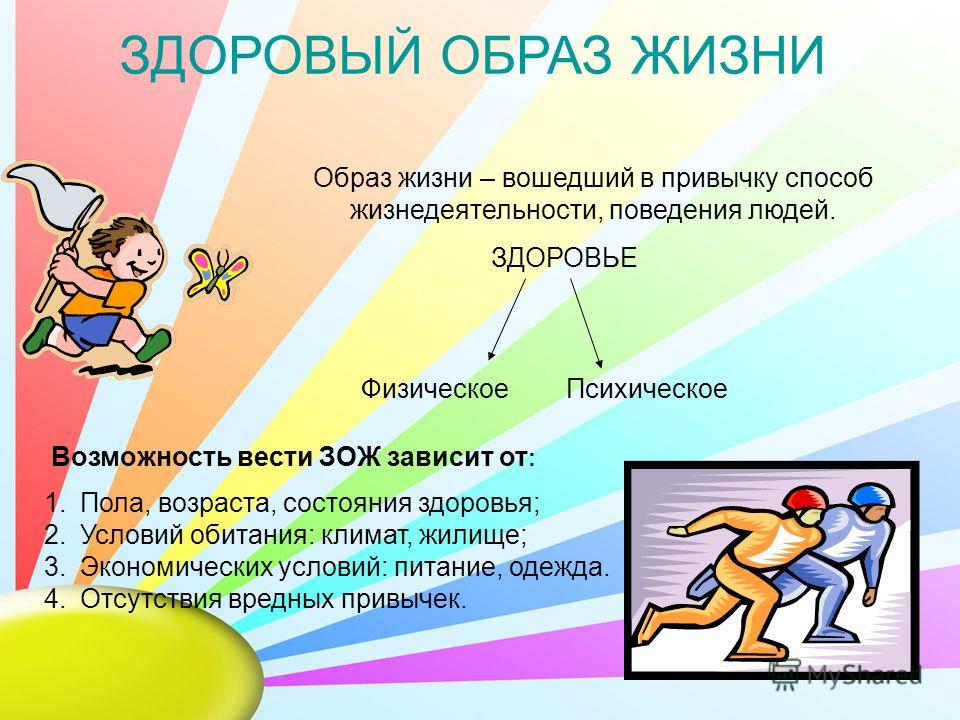